МИНИСТЕРСТВО ОБРАЗОВАНИЯ, НАУКИ  И МОЛОДЕЖНОЙ ПОЛИТИКИ
КРАСНОДАРСКОГО КРАЯ
  Государственное автономное профессиональное образовательное учреждение Краснодарского края
«НОВОРОССИЙСКИЙ КОЛЛЕДЖ СТРОИТЕЛЬСТВА И ЭКОНОМИКИ»
(ГАПОУ КК «НКСЭ)
Абразивные инструменты
Разработала преподаватель общепрофессиональных и специальных дисциплин  
ГАПОУ КК«НКСЭ»
М.В. Тюменцева
ЦЕЛЬ:- дать понятие абразивным материалам;-изучить свойства абразивных материалов, применяемых для изготовления абразивных инструментов;- дать классификацию абразивным материалам;- изучить формы абразивных инструментов;- научиться обозначать абразивные инструменты
Абразивные материалы
Абразивный материал – это естественный или искусственный материал,
преимущественно высокой твердости.
Свойства абразивных материалов
твердость, 
абразивная способность, 
прочность, 
износостойкость
Классификация абразивных материалов
Естественные :алмаз, кварц, корунд, наждак, кремень, гранит.  
Искусственные – нормальный электрокорунд, хромистый электрокорунд, титанистый электрокорунд, монокорунд, зеленый и черный карбид кремния, карбид бора, синтетические алмазы, кубический нитрат бора, и другие.
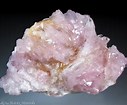 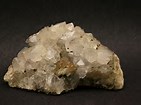 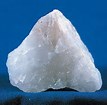 Кварц
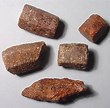 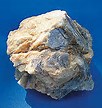 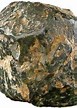 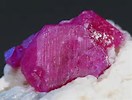 Корунд
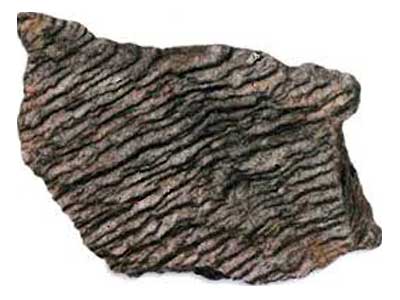 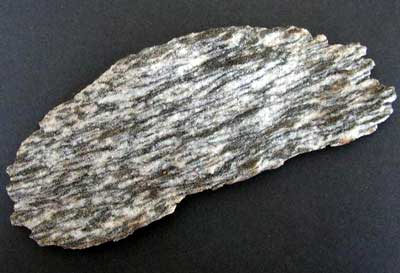 Наждак
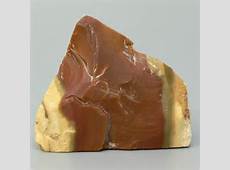 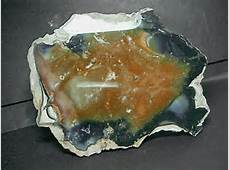 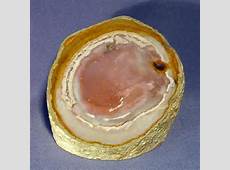 Кремень
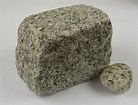 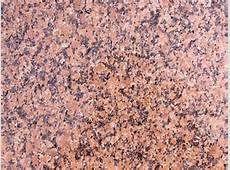 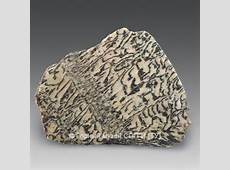 Гранит
Алмаз естественный (А)
представляет собой разновидность углеродов,
обладает наивысшей твердостью из всех известных естественных и искусственных  абразивных материалов, но хрупок. Естественные алмазы содержат наибольшее количество (от 0.02% до 4.8%) примесей окислов алюминия, железа, кальция, кремния, марганца, титана и др. Алмазы, непригодные для изготовления украшений
называют техническими и используют для шлифования металлов. Массу алмаза
измеряют в граммах и каратах: 1 кар = 0,2 г.
Алмаз синтетический (АС).
Для получения синтетических алмазов используют углеродсодержащие вещества с применением катализаторов. В качестве углеродсодержащего вещества наиболее часто применяют графит, реже – сажу или древесный уголь, а в качестве катализатора – металл (хром, никель, железо, кобальт и др.). Под действием высокой температуры и давления происходит образование синтетического алмаза.
В зависимости от размеров зерен, методов их получения и контроля порошки из синтетических алмазов делят на шлифпорошки и микропорошки.
Электрокорунды
состоят из окиси алюминия Al2O3 и его примесей. Содержания окиси алюминия 93-96% в нормальном электрокорунде и монокорунде. Разновидности электрокорундов различаются содержанием окиси алюминия.
Легированные электрокорунды
выплавляют из глинозема с различными добавками. К этим электрокорундам относится хлористый, циркониевый и титанистый, хромотитанистый, ванадиевый, формокорунд, электрокорунд и другие электрокорунд. Окислы хрома и титана упрочняют кристаллическую решетку окиси алюминия и одновременно придают зерну очень высокую вязкость, приближающуюся к вязкости нормального электрокорунда.
Карбид кремния
представляет собой химическое соединение кремния и углерода, получаемое из кокса и кварцевого песка в электрических печах при нагреве их до
температуры  2100-2200° С и содержит около 97-99% SiC. 
Он имеет зерна темно-синей и зеленой окраски с красивым цветом побежалости и металлическим блеском. 
В зависимости от содержания (%) чистого карбида кремния этот материал делят на зеленый и черный. 
Зеленый карбид кремния имеет повышенную по сравнению с черным хрупкость и содержит чистого кремния не менее 97%.
Карбид бора (КБ)
Кубический нитрид бора (КНБ) – сверхтвердый материал, содержащий 43,6% бора 56,4% азота. 
Свойства:
высокая износостойкость;
высокая теплостойкость (1200°С), 
высокой  стойкостью.
Зернистость
Зернистость абразивного материала выбирают по ГОСТ 3647-80. 
Абразивные материалы делят на шлифзерно, шлифпорошки и микропорошки. 
Номер зернистости шлифзерна и шлифпорошков выражается в сотых долях миллиметра, номер зернистости микропорошков – в микрометрах.
Шлифзерно          –       200, 160, 125, 100, 80, 63, 50, 40, 32, 25, 20, 16
Шлифпорошки      -        12, 10, 8, 6, 5, 4
Микропорошки     -        М63, М50, М40, М28, М20, М14, М10, М7, М5
Связка шлифовального круга                Связка – вещество или совокупность веществ, применяемых для закрепления зерен в инструменте. Связки делят на неорганические и органические. К неоргани-ческим связкам относят керамическую, силикатную и магнезиальную; корганическим - бакелитовую и вулканитовую. Наибольшее применение имеюткерамические, бакелитовые и вулканитовые связки.
Твердость абразивного инструмента             Твердость абразивного инструмента – величина, характеризующая его свойство сопротивляться нарушению сцепления между зернами и связкой при сохранении характеристик инструмента в пределах установленных норм. Твердость инструмента определяется способностью связки удерживать абразивные зерна.Шлифовальные инструменты выпускают 18 различных твердостей от ВМ1 до ЧТ2, условно обозначаемых номерами от 0 до 17.
СтруктураПроцентное содержание абразивных зерен, связки и пор составляет структуру абразивного инструмента. По структуре инструмент подразделяют на 12 групп, которым присваивают номера от №1 до №12.
Форма шлифовальных кругов         Шлифовальные круги изготавливают различных форм. Наибольшееприменение находят плоские круги прямого профиля (ПП). Их применяют длякруглого, наружного и внутреннего шлифования, плоского шлифования перифериейкруга, заточки инструмента и ручного обдирочного шлифования.
Структура обозначения шлифовального круга
тип круга;
размеры круга;
вид абразивного материала;
зернистость;
твердость;
структура;
связка;
рабочая скорость;
класс точности;
класс неуравновешенности;
ГОСТ.
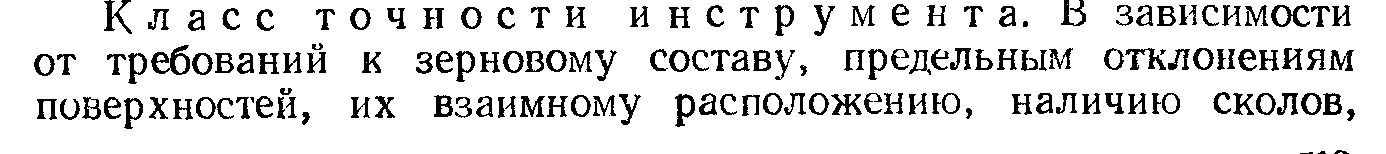 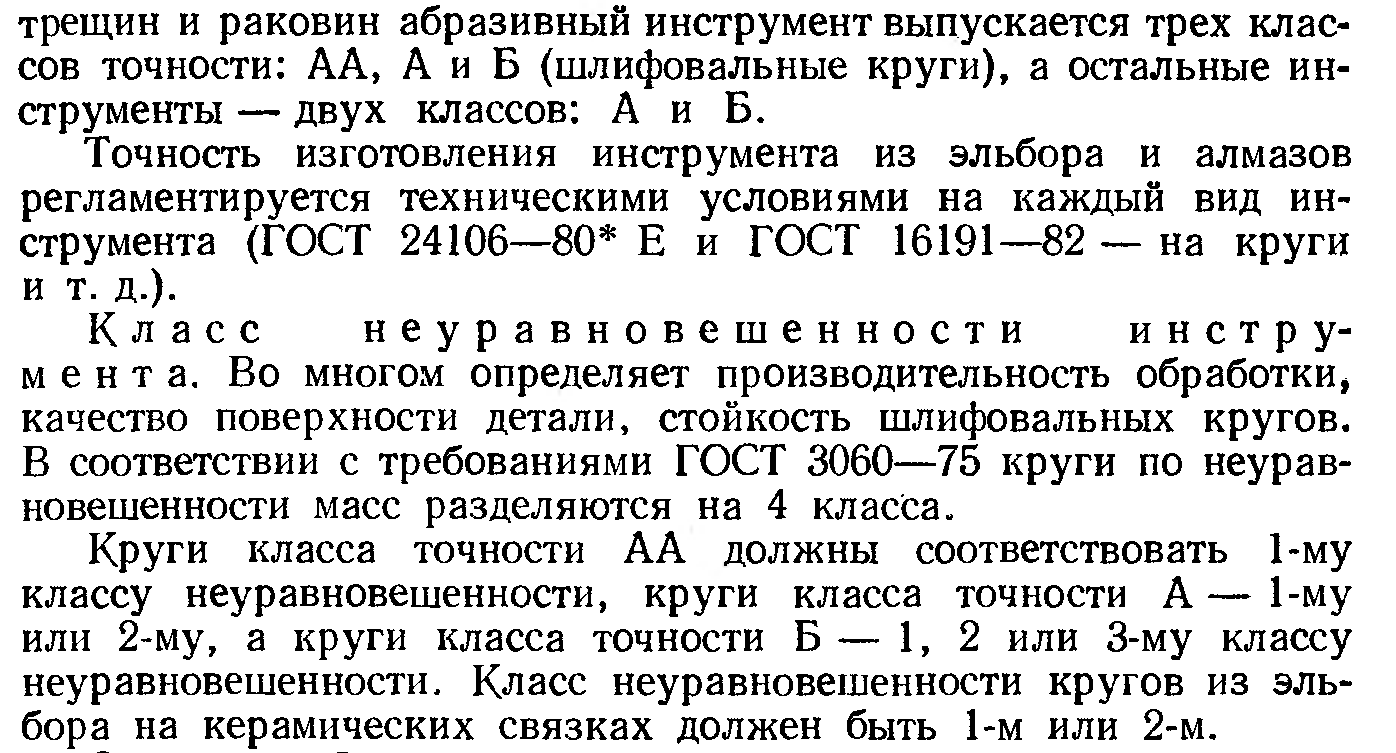 Пример условного обозначения абразивного инструмента
Контрольные вопросы
1. Какие материалы  называются абразивными? 2. Какие абразивные материалы относятся к естественным?3. Какие абразивные материалы относятся к искусственным?4. Какими свойствами обладают абразивные материалы? 5. Какие характеристики относят к абразивным материалам? 6. Какие характеристики рассматривают у шлифовальных кругов?
Домашнее задание 1 Аршинов В.А., Алексеев Г.А.  Резание металлов и режущий инструмент - М., 1976 с. 410-415
Литература 1 Никифоров В.М. Технология металлов и конструкционные материалы.  – М.: Машиностроение, 20122 Гоцеридзе Р.М. Процессы формообразования и инструменты – М., 2014  Дополнительная литература1 Аршинов В.А., Алексеев Г.А.  Резание металлов и режущий инструмент - М., 1976